Fig. 2. Mean ± SE of (a) chlorophyll a concentrations (µg L−1) and (b) crustacean zooplankton abundances ...
J Plankton Res, Volume 32, Issue 12, December 2010, Pages 1715–1725, https://doi.org/10.1093/plankt/fbq087
The content of this slide may be subject to copyright: please see the slide notes for details.
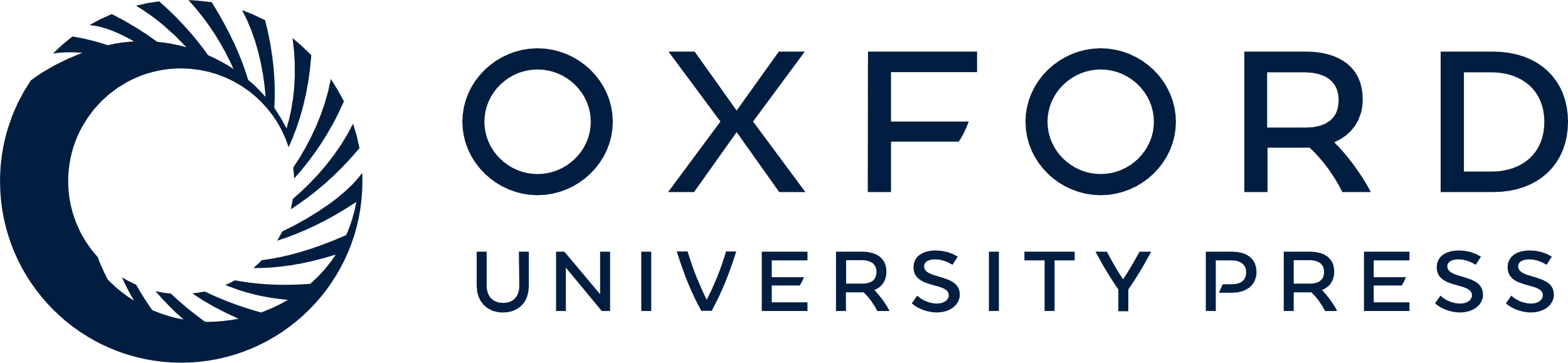 [Speaker Notes: Fig. 2. Mean ± SE of (a) chlorophyll a concentrations (µg L−1) and (b) crustacean zooplankton abundances (L−1) from end of January to end of May 2006 in heated and unheated mesocosms. Mean ± SE of (c) chlorophyll a concentrations (µg L−1) and (d) crustacean zooplankton abundances (L−1) from end of January to end of May 2006 in mesocosms with no nutrient addition, low nutrient addition (addition of P and low addition of N) and high nutrient addition (addition of P and high addition of N).


Unless provided in the caption above, the following copyright applies to the content of this slide: © The Author 2010. Published by Oxford University Press. All rights reserved. For permissions, please email: journals.permissions@oxfordjournals.org]